Формы Взаимодействие с родителями в  приобщении дошкольников к здоровому образу жизни
Здоровый образ жизни – это поведение человека, направленное на рациональное удовлетворение врожденных биологических потребностей (пищевой, двигательной, познавательной, половой, потребности в сне), способствующее эмоциональному благополучию, профилактике болезней и несчастных случаев.
Здоровый образ жизни должен включать:
настрой на здоровый образ жизни
достаточную двигательную активность;
умение регулировать свое психическое состояние;
правильное питание;
четкий режим жизни;
выполнение гигиенических требований;
умение предупреждать опасные ситуации и правильно вести себя при их возникновении.
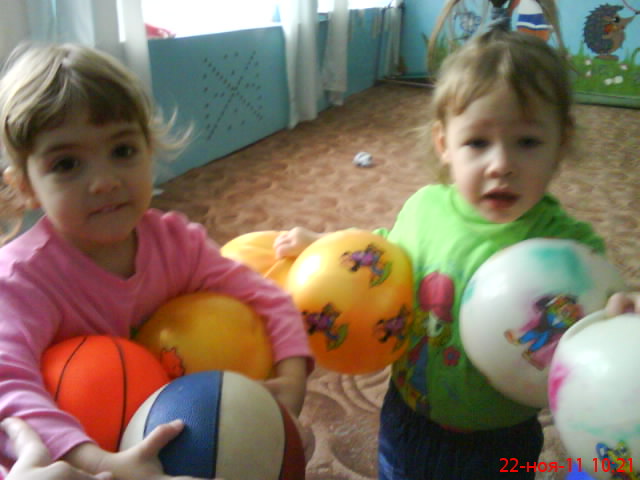 Важным условием для реализации педагогической 
работы с дошкольниками является:
формирование в детском саду здоровьесберегающего пространства, как на территории учреждения (посадка деревьев и кустарников в целях защиты от шума и загрязнений. Посадку растений планируют таким образом, чтобы растения не затрудняли проветриваемость игровых площадок. На территории высаживают и растения, выделяющие природные фитонциды: черемуху, можжевельник, тую, сосну, ель) так и в помещениях детского сада (регулярное проветривание, кварцевание помещений, закаливание водой и воздухом, полоскание рта, хождение босиком по массажным коврикам, мокрым и сухим полотенцам. Точечный массаж стоп выполняется при хождении по мешочкам, наполненным фасолью, горохом, по нашитым пуговицам разной величины, гальке).
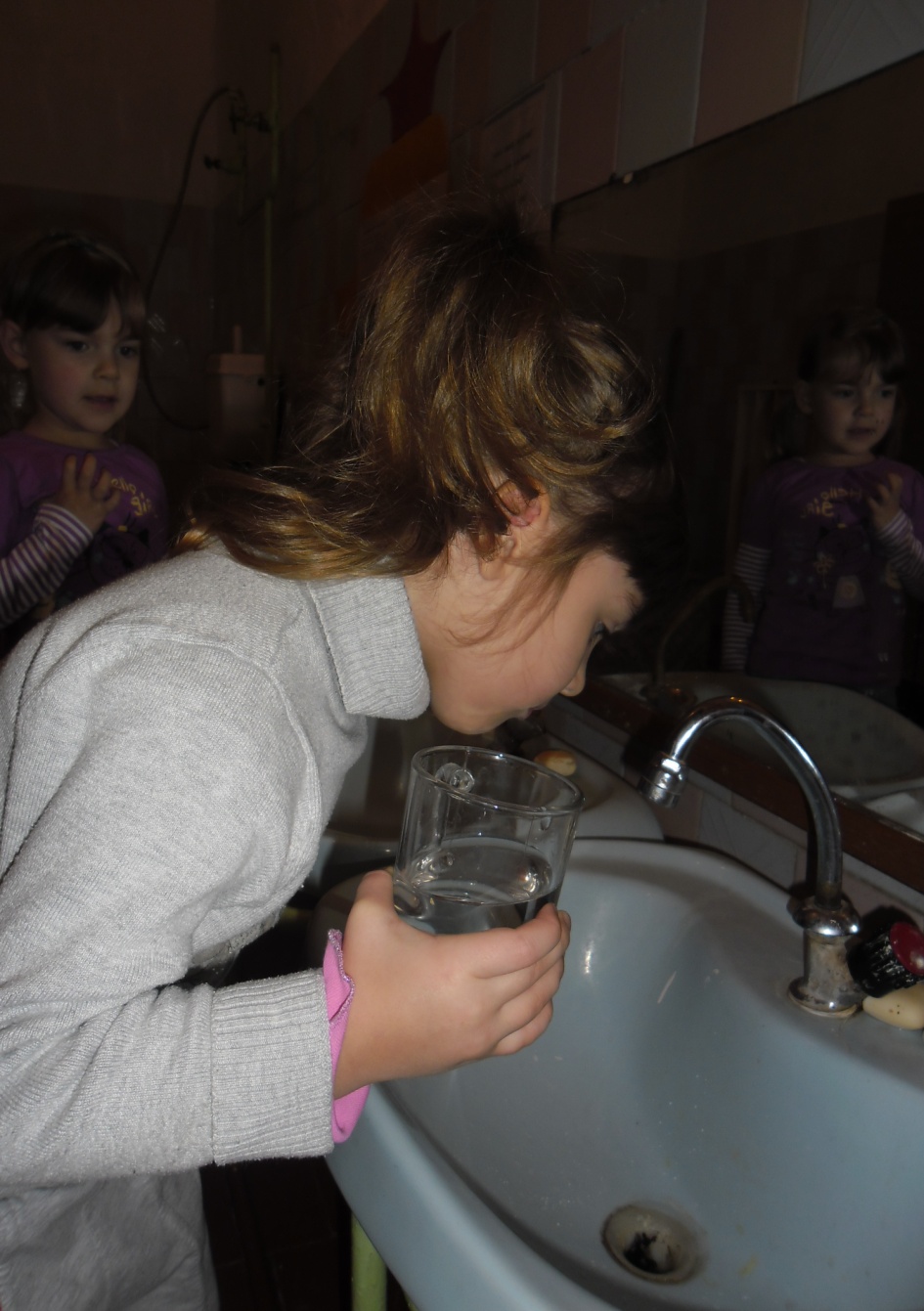 Формированию представлений, а впоследствии и навыка  детей о здоровье  и  ЗОЖ  способствует
создание предметно-развивающей среды в группах. Уголки здорового образа жизни оборудуют детскими книжками, раскрасками и дидактическими играми по теме, альбомами с фотографиями детей группы, на которых запечатлены моменты занятий и бесед, физкультурных занятий, санитарно-гигиенических и закаливающих процедур, прогулок, игр, сна и др.
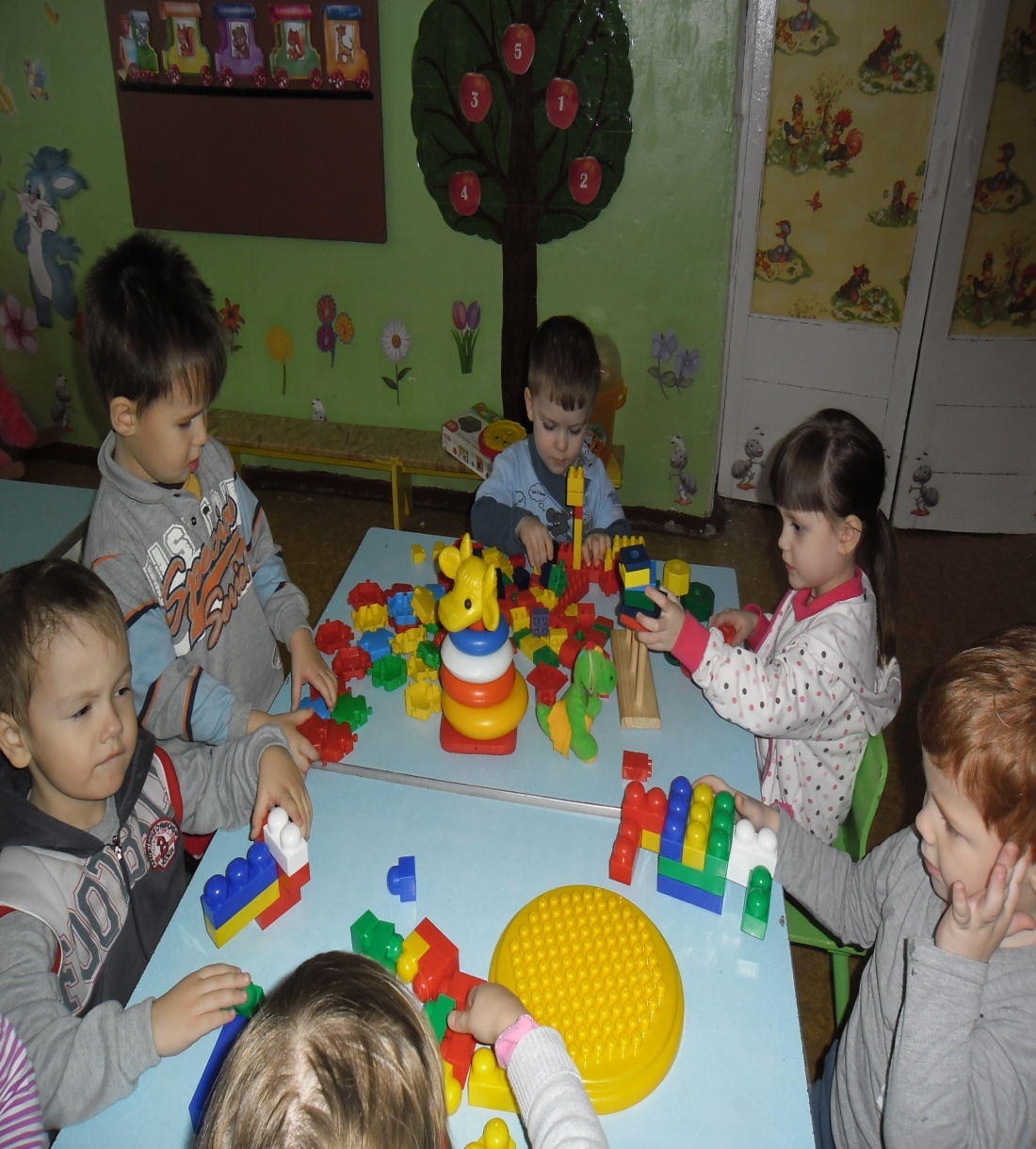 Условиями эффективной работы с детьми по формированию навыка о ЗОЖ являются:
– доступность сообщаемых сведений о биологических, социальных, экологических и поведенческих составляющих ЗОЖ
– соблюдение принципов наглядности, последовательности, систематичности, постепенного усложнения материала;
– реализация воспитательно-образовательной работы с опорой на предметно-практическую и продуктивную деятельность дошкольников, развивать умение наблюдать, анализировать, обобщать, устанавливать причинно-следственные связи между событиями;
– использование различных заданий и упражнений с учетом особенностей внимания, памяти, мышления и речи старших дошкольников; коррекция этих психических процессов в ходе формирования представлений о здоровом образе жизни;
– определение способов передачи социального опыта в соответствии с уровнем психического развития детей (совместные со взрослым действия, подражание, образец, расчлененная словесная инструкция).
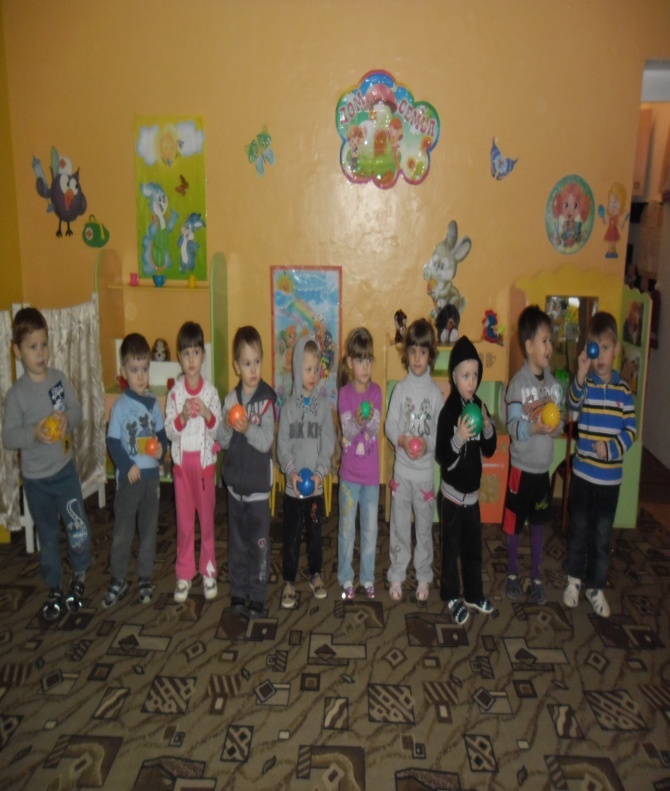 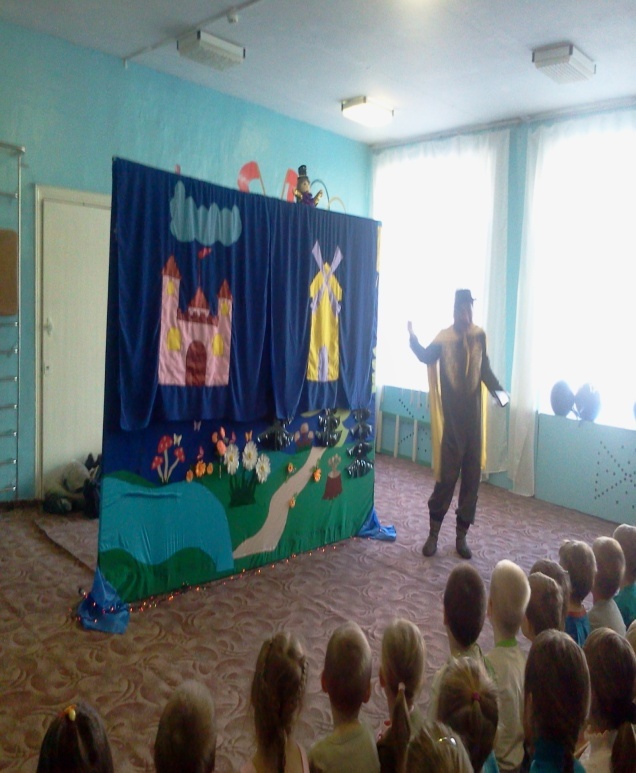 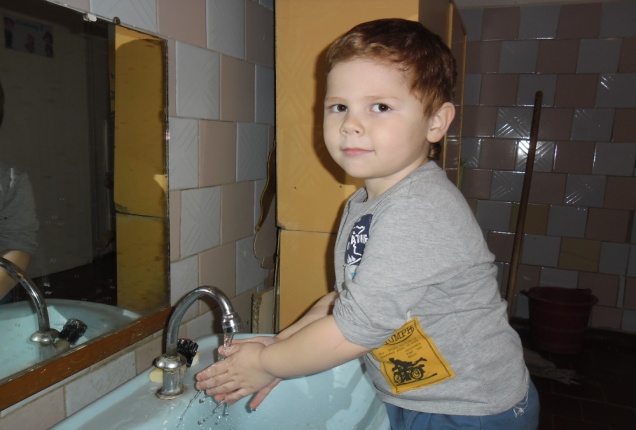 Индивидуальные
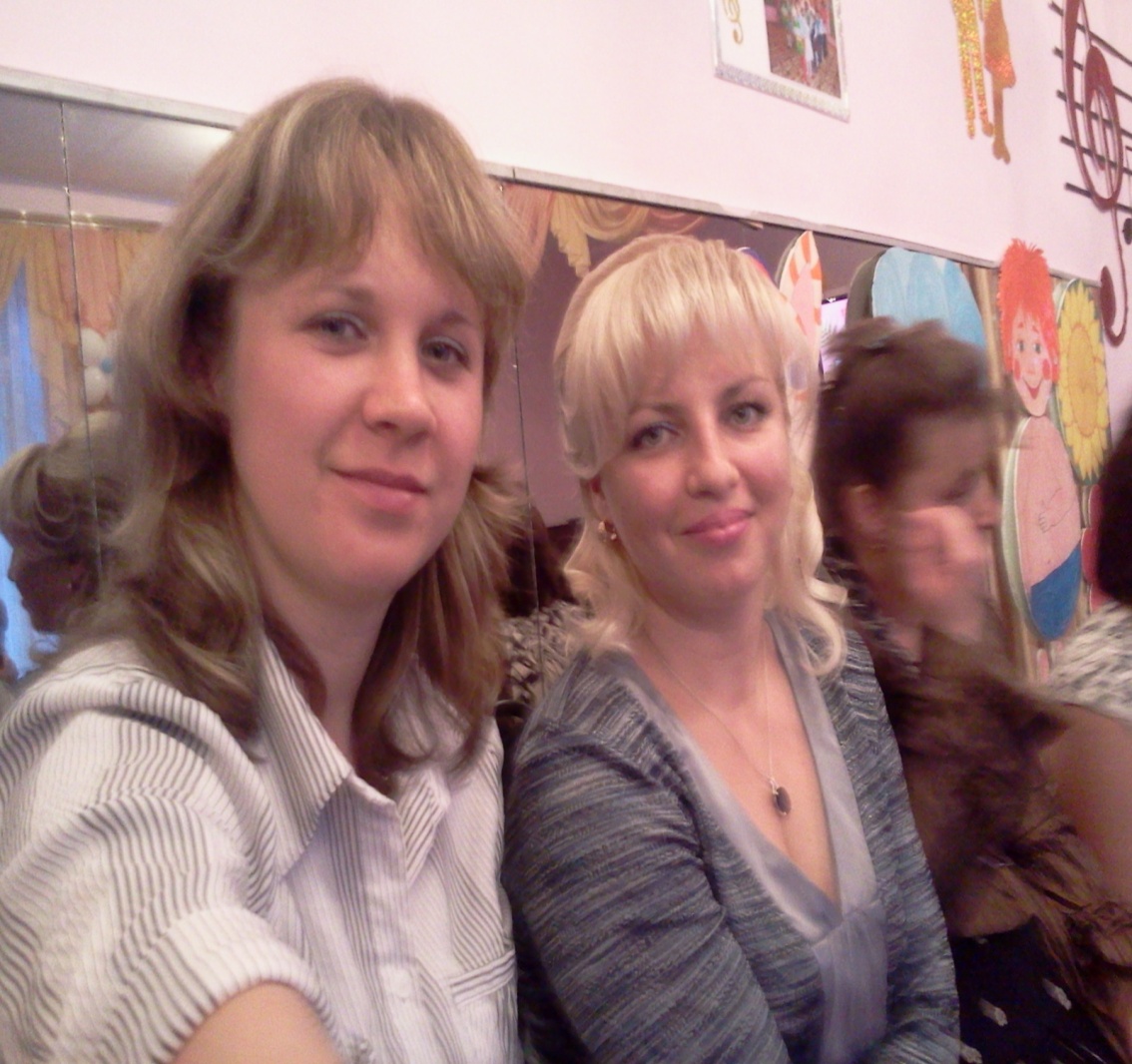 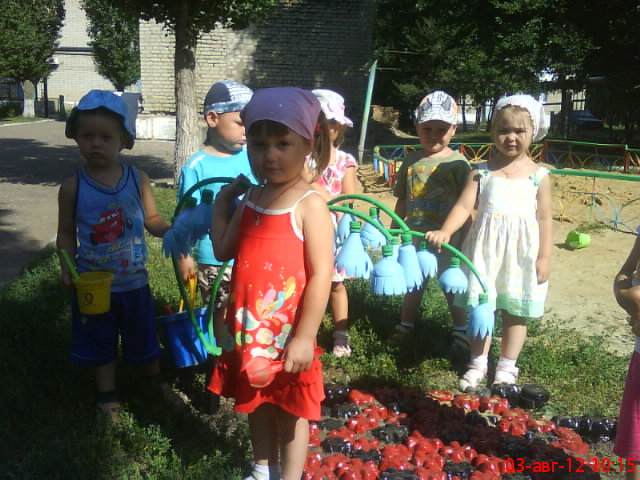 Наглядно – информационные
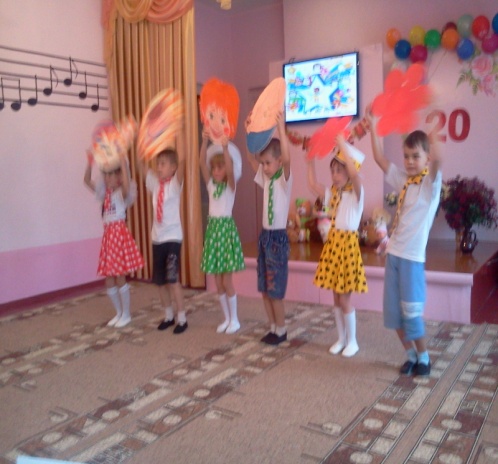 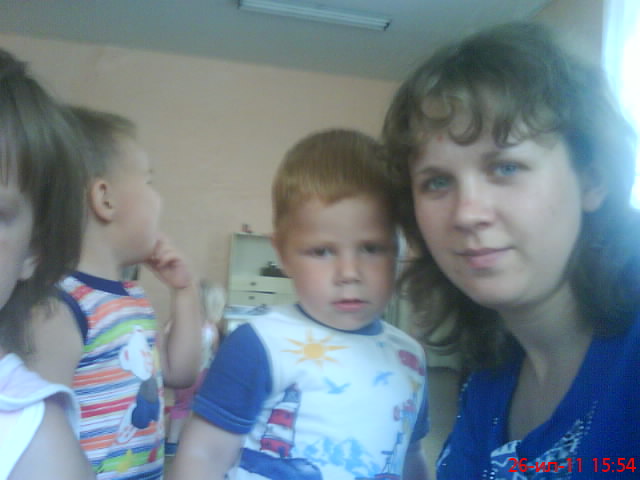 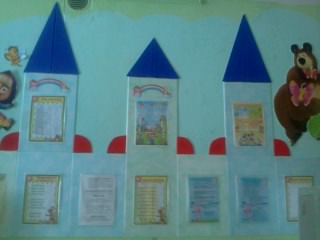 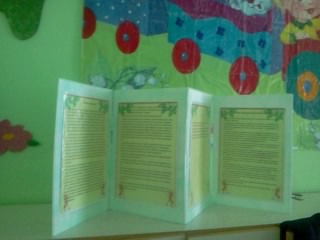 Познавательные
Информационно-аналитические
Семинары-практикумы;
Родительские клубы;
Педагогические гостиные;
Родительские собрания.
Анкетирование;
Социологические опросы;
“Почтовый ящик”.
Досуговые
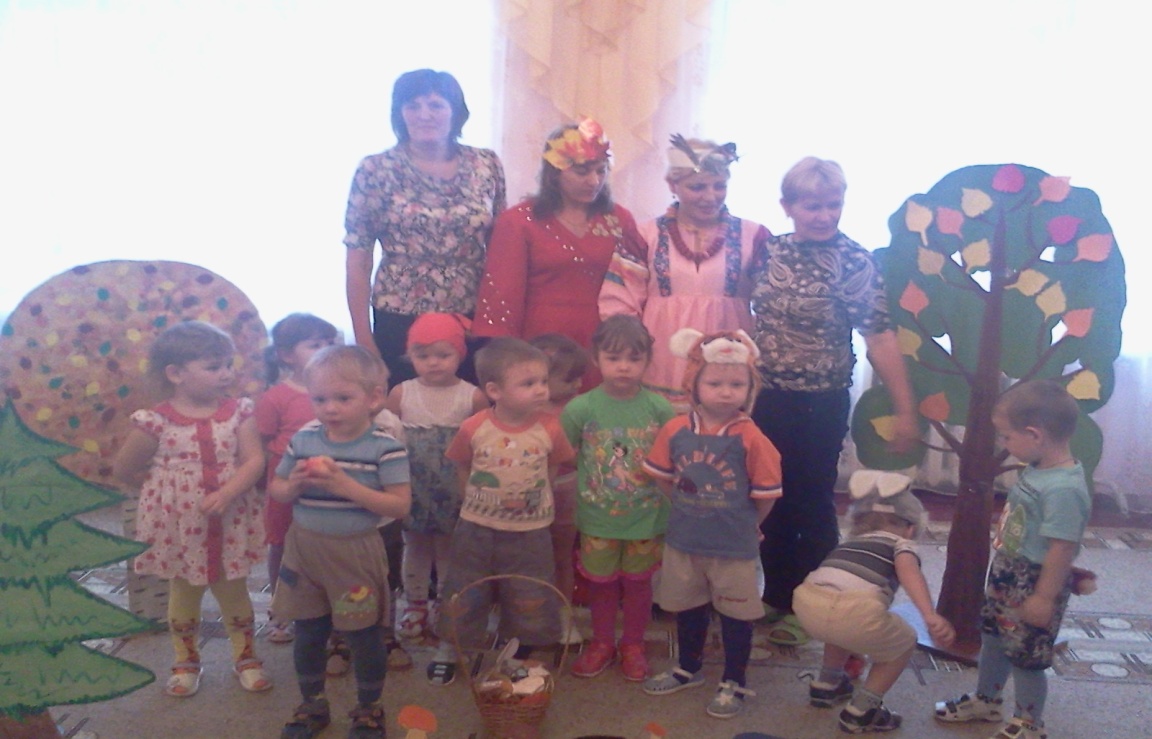 Совместные досуги;
Праздники;
Участие в выставках, конкурсах, экскурсиях
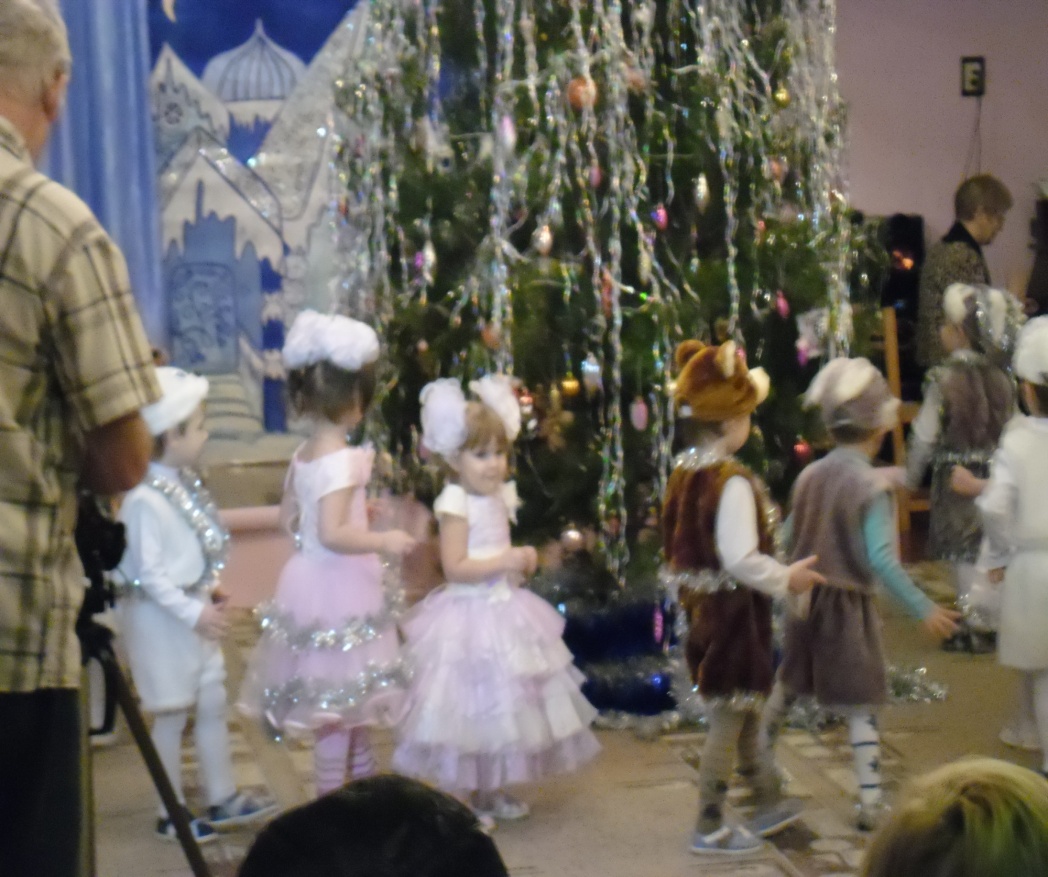 Наглядно-            информационные
Дни открытых дверей;
Родительские уголки;
Фотовыставки;
Копилка Добрых дел
Подводя итог:
Семья является источником и важным звеном передачи ребенку социально-исторического опыта, она была, есть и будет важнейшим институтом воспитания, социализации ребенка;
Опыт организации сотрудничества с родителями в целях органичного сочетания воспитательных воздействий на ребенка в дошкольном учреждении и в семье, обеспечивает всестороннее развитие личности;
Родители и педагоги являются партнерами в воспитании и обучении детей: это единое понимание педагогами и родителями целей и задач воспитания и обучения детей. 
Значение традиционных и нетрадиционных форм взаимодействия ДОУ и семьи очень велико. Данные формы работы достаточно эффективны и могут использоваться в целях педагогического сопровождения семьи, основываясь на педагогических запросах родителей.
Совместная работа ДОУ и семьи по приобщению детей дошкольного возраста к ЗОЖ немыслима друг без друга на современном этапе развития общества.